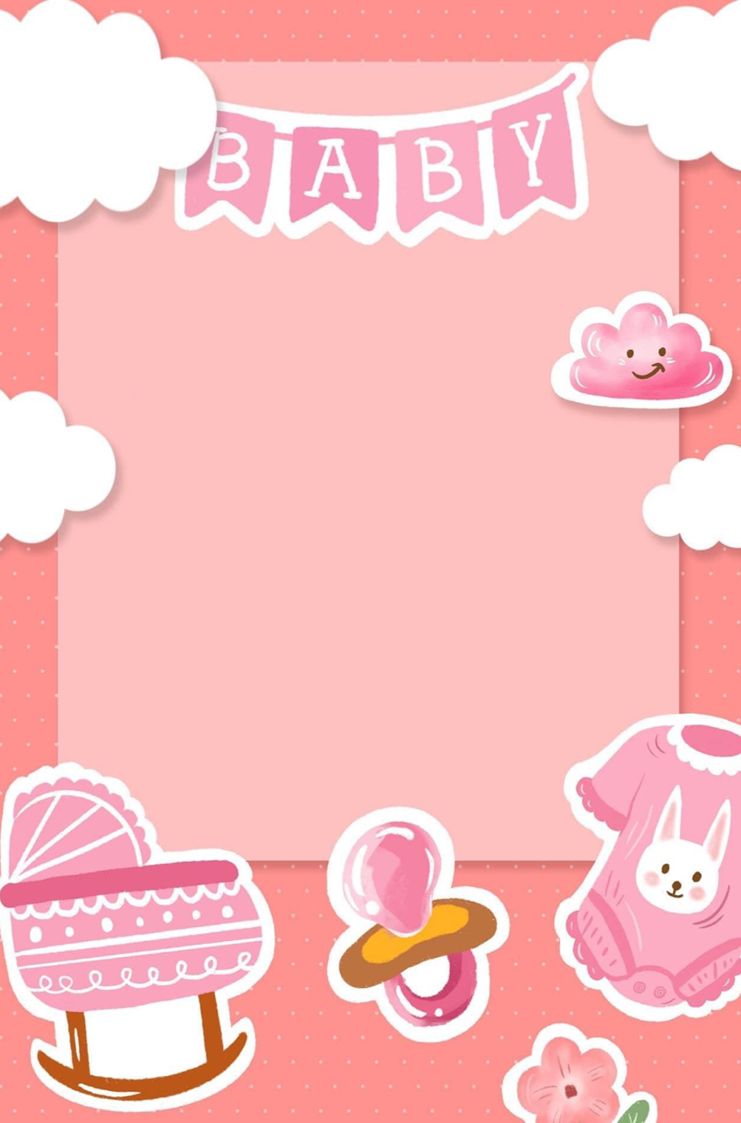 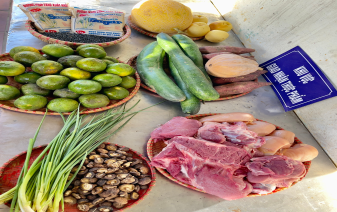 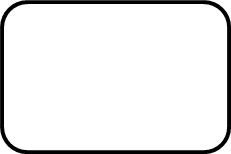 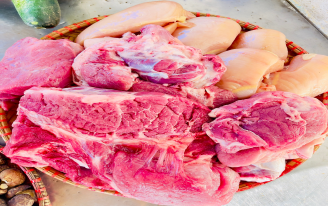 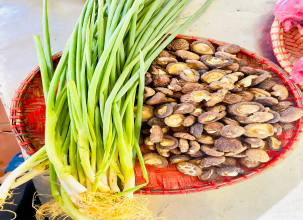 Thực đơn ngày 19-6-2024
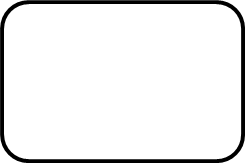 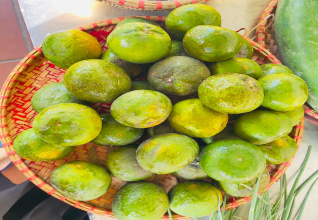 Bữa đệm sáng
- Nước ép hoa quả
MN Ánh Dương Xanh
Bữa trưa
            -  Thịt lợn, thịt gà xào nấm
            - Canh bí xanh, bí đỏ nấu xương
            - Quả dưa
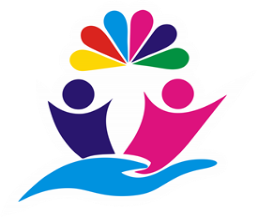 Bữa phụ chiều
Chè khoai lang đậu đen
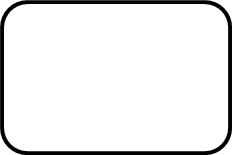 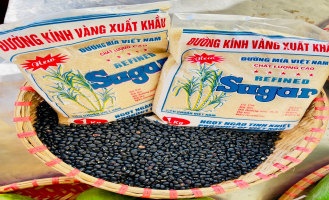 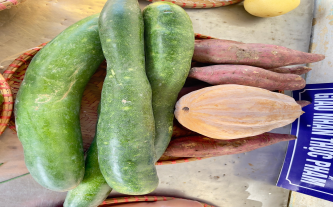 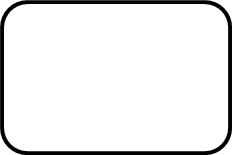 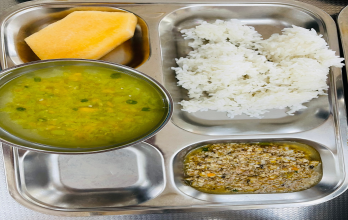 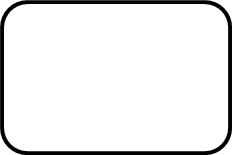 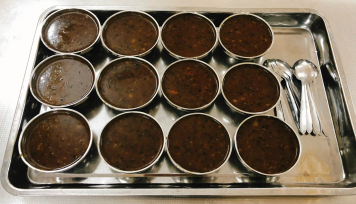